Lecture Six
Partitioned Matrices
Let we can write Matrix A  as partitioned matrices as follows:




where the matrices  Aij consist ri  of rows  and cj  of  columns, in order that all partitioned matrices at a certain row of matrix A have to contain the same number of rows. Also, all partitioned matrices at a certain column of matrix A have to contain the same number of columns.

The Sum of Partitioned Matrices
If we have two matrices A & B , which are partitioned in such a way that sub-matrices have similar dimensions
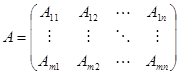 The Product of Partitioned Matrices 
If we have two matrices A & B , which are partitioned in such a way that sub-matrices have convenient dimensions.
Then, the main goal is how to partition two matrices A & B adequately to get proper multiplication.
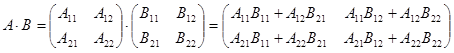 Determinant of Partitioned Matrices
Suppose we partition the matrix  (A) as follows:


where  A11  &  A22 are both square and non-singular. It is necessary to compute 

If (A11)  is non-singular , then:
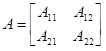 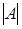 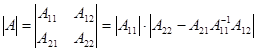 Inverse of Partitioned Matrices
Suppose we partition the matrix  (A) as follows:


where  A11  &  A22  are both square and non-singular, then the elements of the inverse are given by:




where:
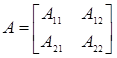 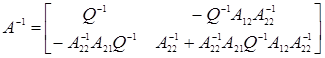 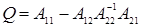